A CASE OF NEGLECTED PELVIS FRACTURE
Dr. Amol Patil
HISTORY
A 30 yr Male brought to EM on Stretcher.

C/O pain in pubic region.

H/o MVA.

Previous  conservative  treatment taken.

Unable to sit.
ON EXAMINATION
G/E- WNL.

ON Ex- Tenderness over pubic and low back region.
           Pelvic Distraction/compression tests +
      Pelvic symphysis gap of 3 finger breadth present.

No DNVC.

Rt lower limb shortening of 2cm.
RADIOLOGICAL EVALUATION
PELVIS WITH BOTH HIP AP VIEW
X RAY S/O
Unstable  Pelvic  Ring Diastasis
USG- Abdo-pelvis (WNL)
CT Scan .
C T SCAN
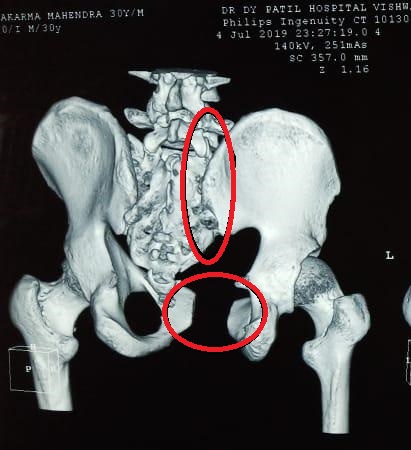 CT Scan Axial cut
32 mm
DIAGNOSIS
Pelvis  symphyseal   diastasis – (APC)  Antero-posterior   compression   type II  Unstable  fracture  according to YOUNG AND BURGESS classification.
CHALLENGES DECIDING THE MANAGEMENT
Pre Operatively

Bed   Ridden  patient.

Anatomical   variation.
COPYRIGHTS @ GRAYS ANATOMY
COPYRIGHT @ROCKWWOD & GREENS FRACTURES IN ADULTS VOLUME 2
TREATMENT
Pubic  Diastasis – ORIF with plating.
SI joint – CRIF with CC screw Fixation.


Intra op 
       -Reduction and deformity correction.
       -Neuro vascular  damage.
INTRA OP IMAGES
POST OPX RAY – PELVIS
POST OP MANAGEMENT
Prpoed  up  position  till  45  degree   for  2   weeks.


Weight  bearing  walking  after  4   weeks.


Check  x  ray  after  4   weeks.
[Speaker Notes: ABSOLUTE INDICATIONS   -  1. OPEN PELVIC FRACTURES  OR THOSE IN WHICH THERE IS ASSOCIATED VISCERAL PERFORATION REQUIRING OPERATIVE INTERVENTIONS.
                                                         2.  OPEN BOOK FRACTURES OR VERTICALLY UNSTABLE  FRACTURES WITH ASSOCIATED PATIENT HEAMODYNAMIC INSTABILITY.
RELATIVE INDICATION- 1. SYMPHYSEAL DIASTASIS > 2.5 CM (LOSS OF MECHANICAL INSTABILITY)
                                                  2. LEG LENTH DISCREPANCY  >1.5 CM.
                                                  3. ROTATIONAL DEFORMITY
                                                  4. SACRAL DISPLACEMENT
                                                  5. INTRACTABLE PAIN.]
Take Home Message
If managed properly, Pelvic injuries can be treated without extensive approaches.